2021年度滋賀医大整形外科 
専門研修プログラム説明会
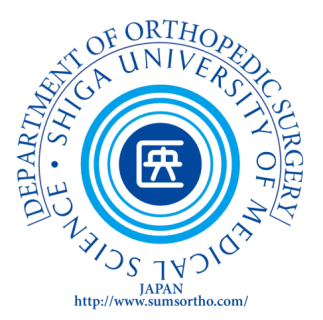 ➢日時：2020年9月5日（土） 17時～20時

➢場所：ホテルボストンプラザ草津びわ湖
・Session 1 
　　　　　　　　
  当科が主催する整形外科専門研修プログラムについて 
　　　　　　　　　　　　　　　　　　滋賀医科大学 整形外科　児玉成人
　　　　　　　　　　　（滋賀医科大学整形外科専門研修プログラム責任者）

・Session 2　

  プログラム連携病院責任者からのメッセージ
　1. 「当院における後期研修で得られるもの -外傷後遺症への理解も含めて-
　　（仮）」
　　　　　　　　　　　　　　　　草津総合病院　 整形外科部長　西脇聖一　 

　2. 「後期研修医として求められる事 -末梢神経障害に伴う痛みへの理解も
　　　含めて-（仮）」
　　　　　　　　　　　　　京都岡本記念病院 病院整形外科部長　奥村法昭 

　3. 「当院における研修内容と実績 -骨粗鬆症に起因する骨折への地域包括
　　　的アプローチも含めて-（仮）」
　　　　　　　　　近江八幡市立総合医療センター 整形外科部長　笠原俊幸
座長　滋賀医科大学 整形外科　森幹士
座長　滋賀医科大学 整形外科　三村朋大
※会終了後、情報交換会を準備しています。
今年も説明会を開催します。当科の専門研修プログラムの説明に
加えて、実際の連携病院での後期研修の日常やその裏話など色々
聞けると思います。整形外科に興味がある学生・初期研修医の
みなさんの多数の御参加をお待ちしています。
連絡先：滋賀医科大学 整形外科　三村朋大 (hqortho@belle.shiga-med.ac.jp)